Preparing and supporting clients for mediation
Ippei Okazaki & Serge Loode
Does the specific legislation allow for lawyers and/or support people?
What roles do they play in the proceedings?
Non-speaking vs representative.
Legal/technical advice to participant vs emotional support.
Independent expert.
Who makes the decision on whether legal representation should be included?
How can lawyers support the process to create conditions for constructive conversations?
The role of lawyers in mediation and conciliation
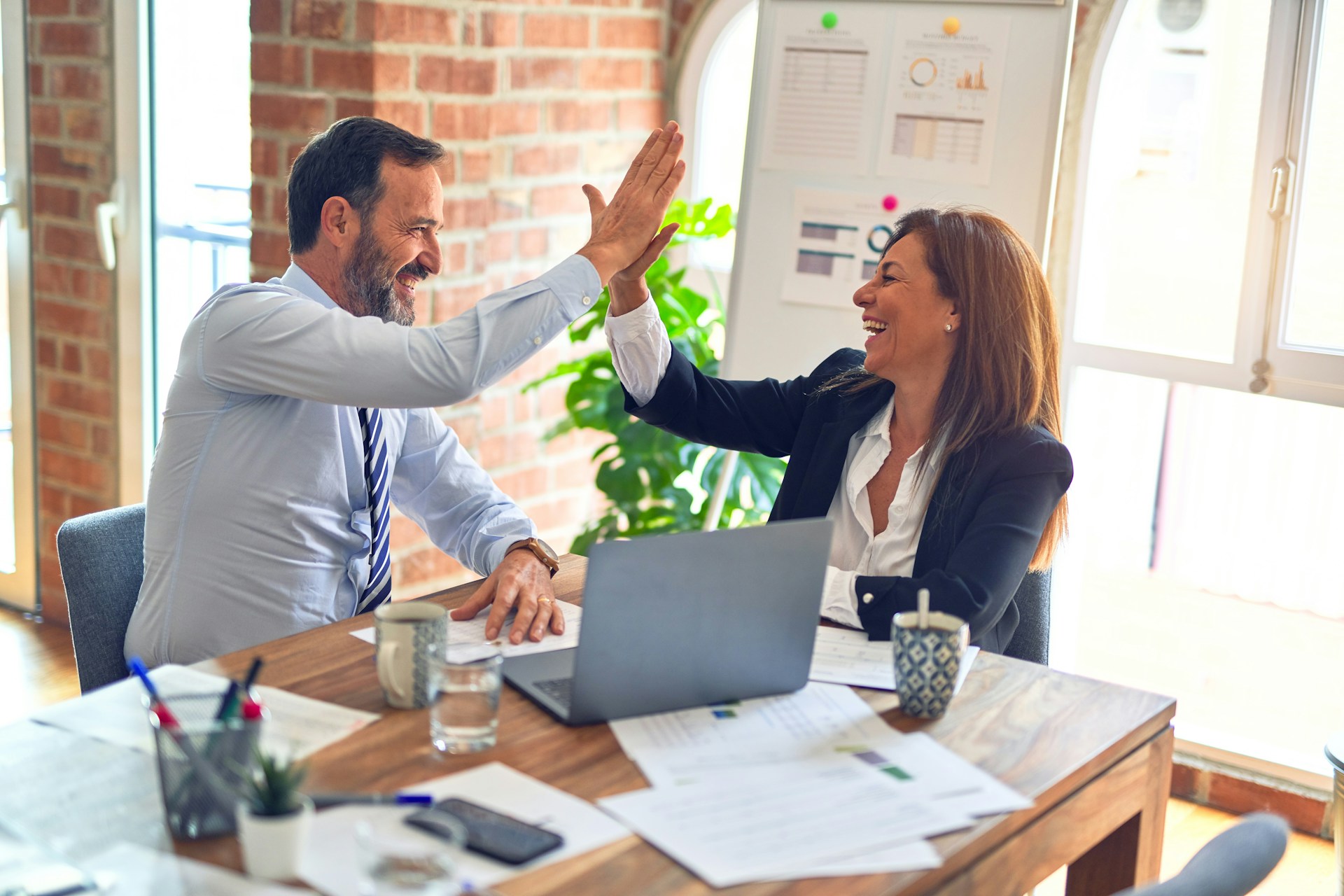 Lawyers are really useful for:
Collaborative problem-solving.
Reality-testing their clients’ expectations (mostly in private session).
Constructive communication with very agitated clients.
Emotional support for clients who feel very vulnerable.
Providing procedural advice and explaining processes such as tribunal applications.
Develop conflict story/case.
Explore impacts & effects, behaviours & actions and root causes.
Determine positions and interests of stakeholders.
Analyse communication and conflict interaction.
Determine possible conflict resolution approaches, their benefits and drawbacks.
Case analysis
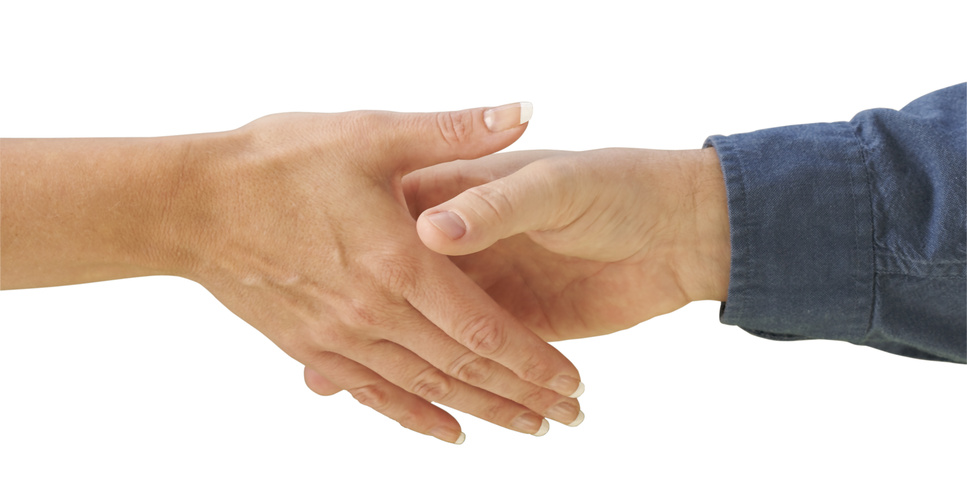 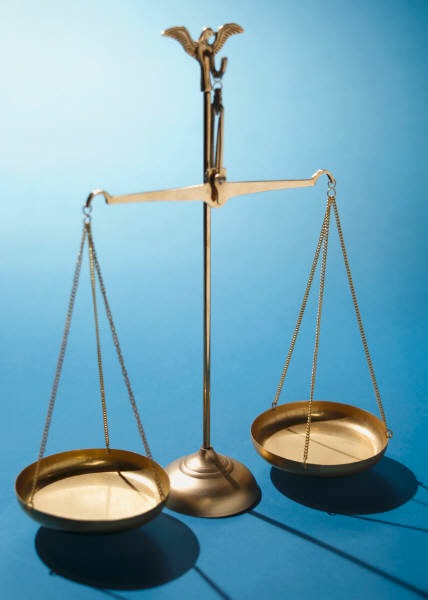 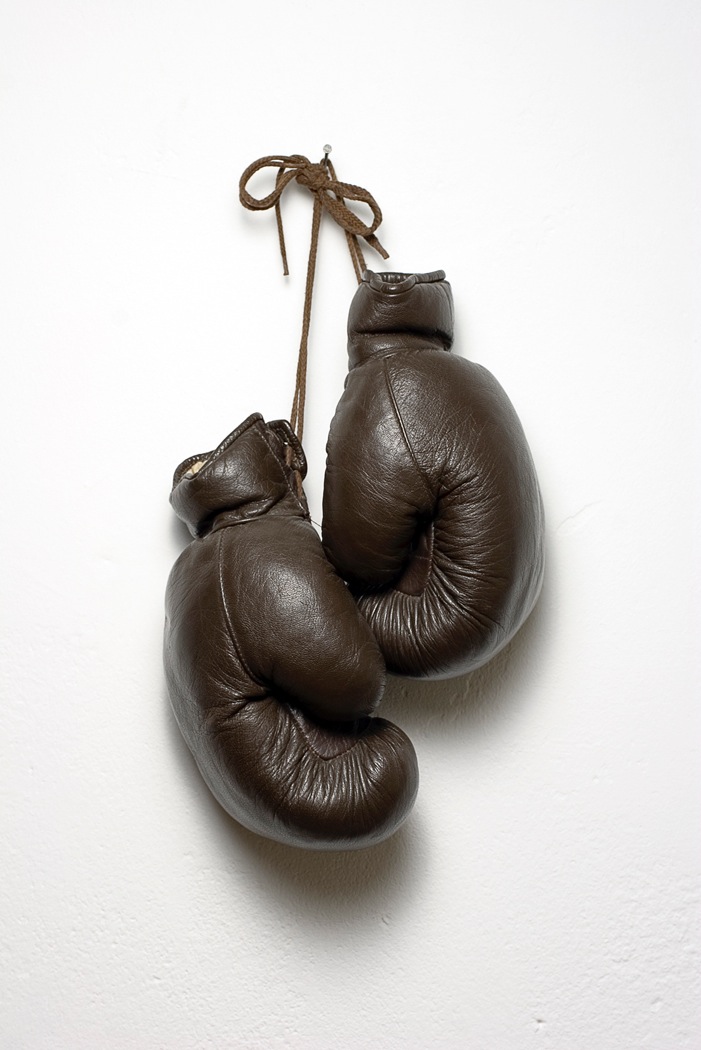 Engaging with conflict
(Source: Mayer, The Dynamics of Conflict Resolution, 2000)
Some useful questions
Selecting mediators and approaches
During mediations – advice to mediators
It might be worthwhile to have a preliminary conversation with the lawyers and/or support people on how they see their role and what their party’s preferences are.
Often it works well to let the party speak first and then to offer the support person the opportunity to add further ideas.
If lawyers have specific expertise or access to resources, draw on them for ideas on how to move forward.
Sometimes it works well to allow for a free-flowing discussion and to bring in everyone who has not talked to draw on the ‘wisdom of crowds’.
If lawyers or support people become combative, call a break and have a private session with them.
It works well for a party to have a break/private session with their lawyer before they make a decision. This gives them reassurance and a sense of autonomy.
Working with vulnerable participants
Key issues
Background and identity (gender, culture, age, life experience…)
Trauma
Access to resources
Language barriers
Capacity to participate meaningfully
Safety
What else can you think of?
Key skills
Thanks for listening!